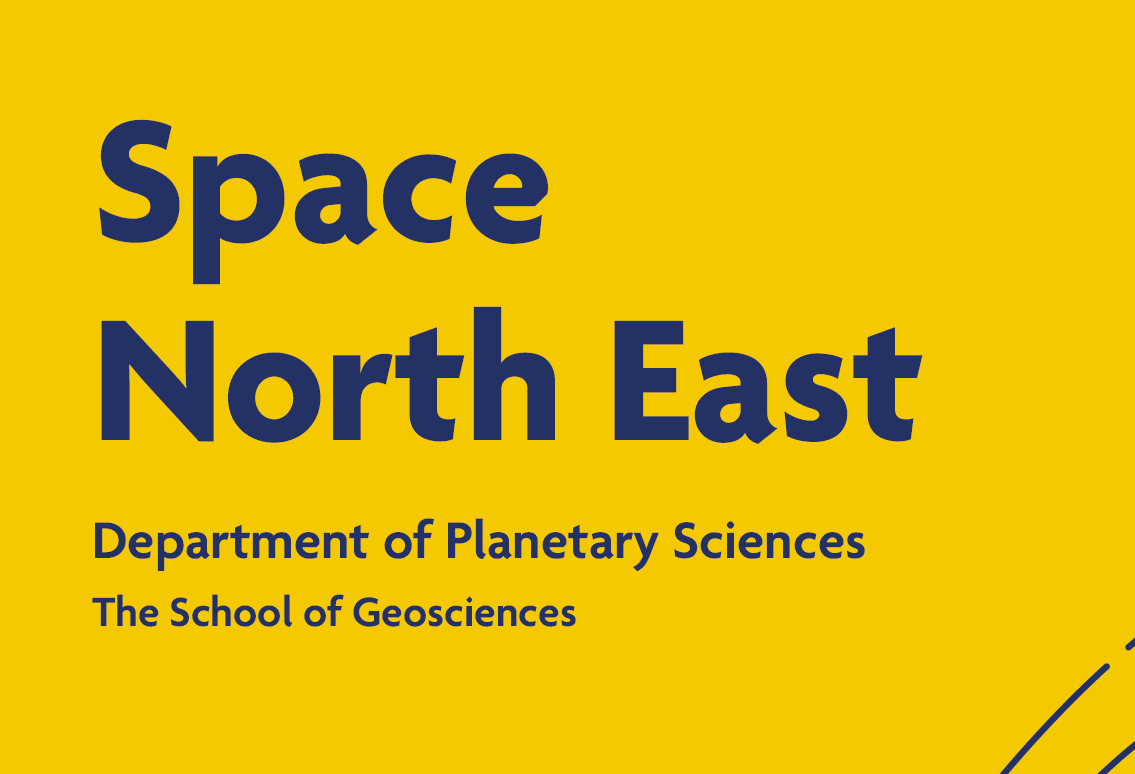 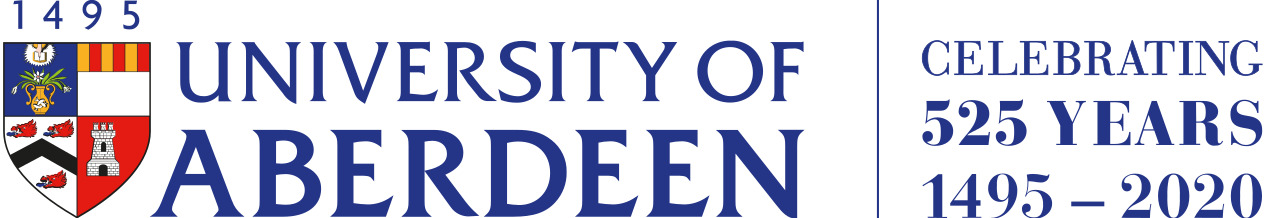 Webinar 3: Future of space exploration and In-Situ Resource Utilization, comparison of MOXIE on board Perseverance and HABIT onboard ExoMars, producing O2 and H2O
Miracle Israel Nazarious
International space station (ISS)
Credit: ESA
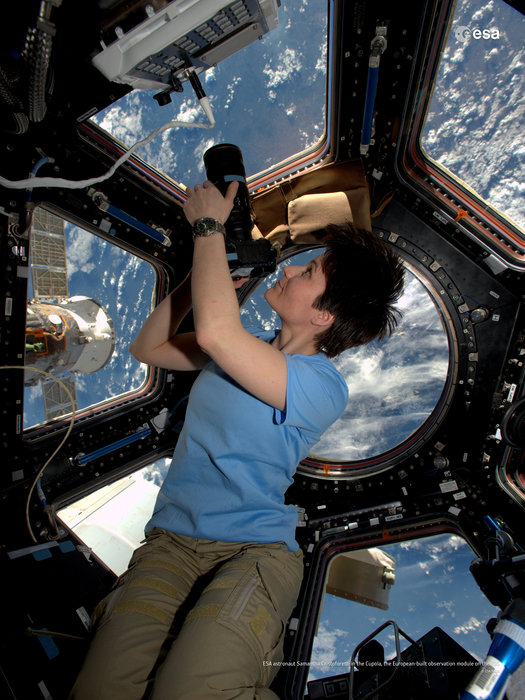 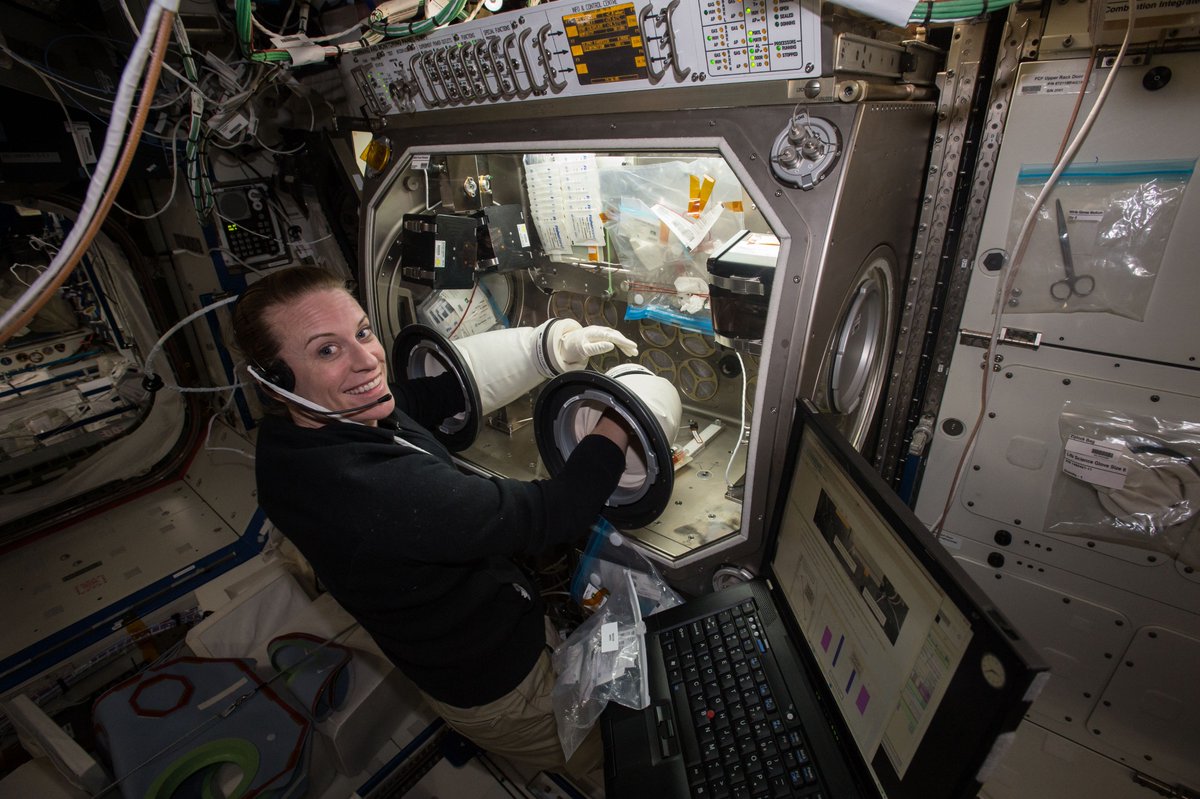 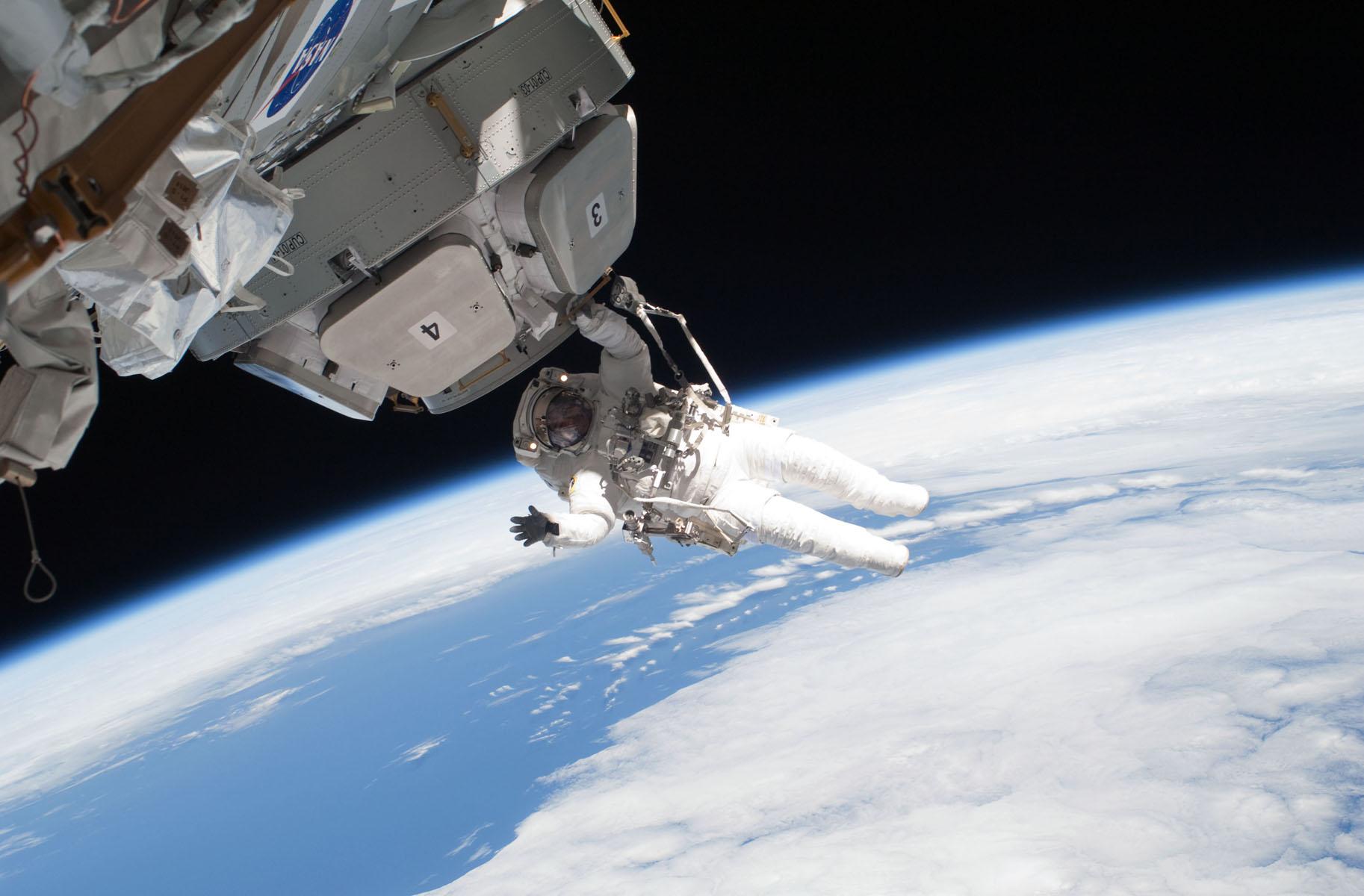 Credit: NASA
International space station (ISS)
Credit: ESA
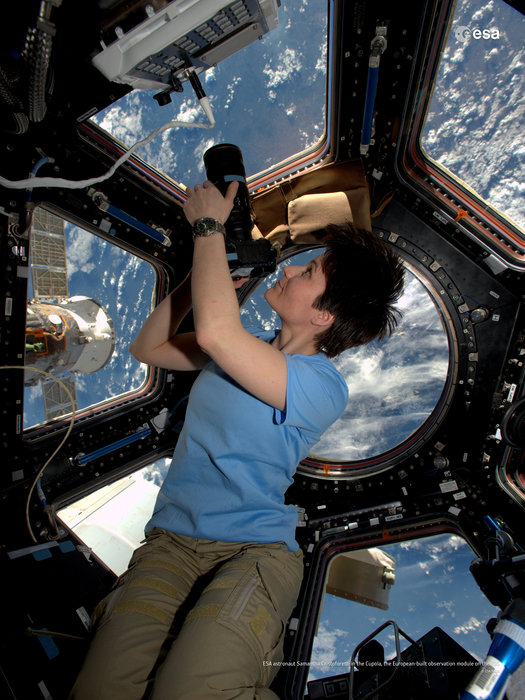 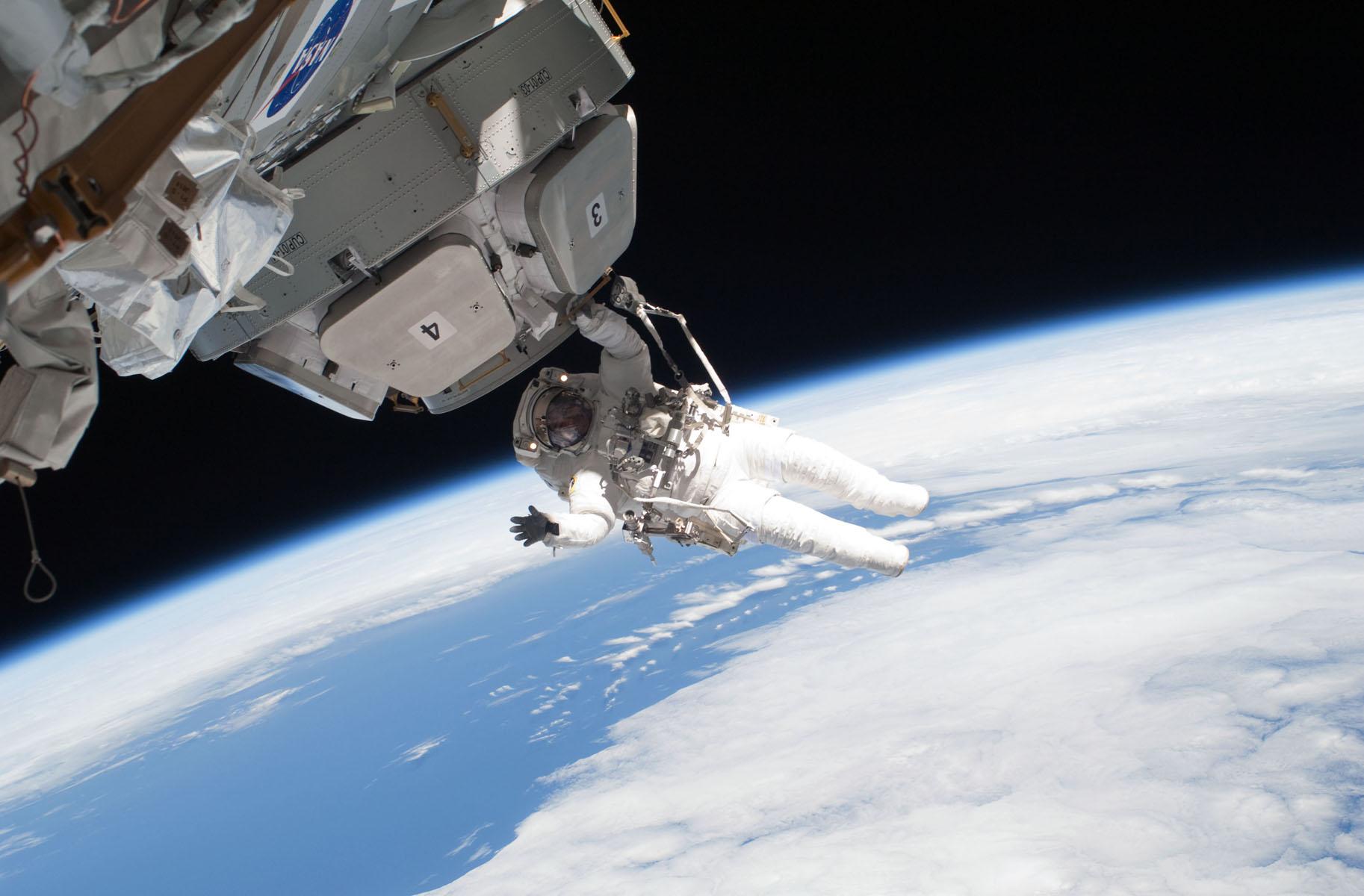 Credit: NASA
Future of Space Exploration
Department of Planetary Sciences
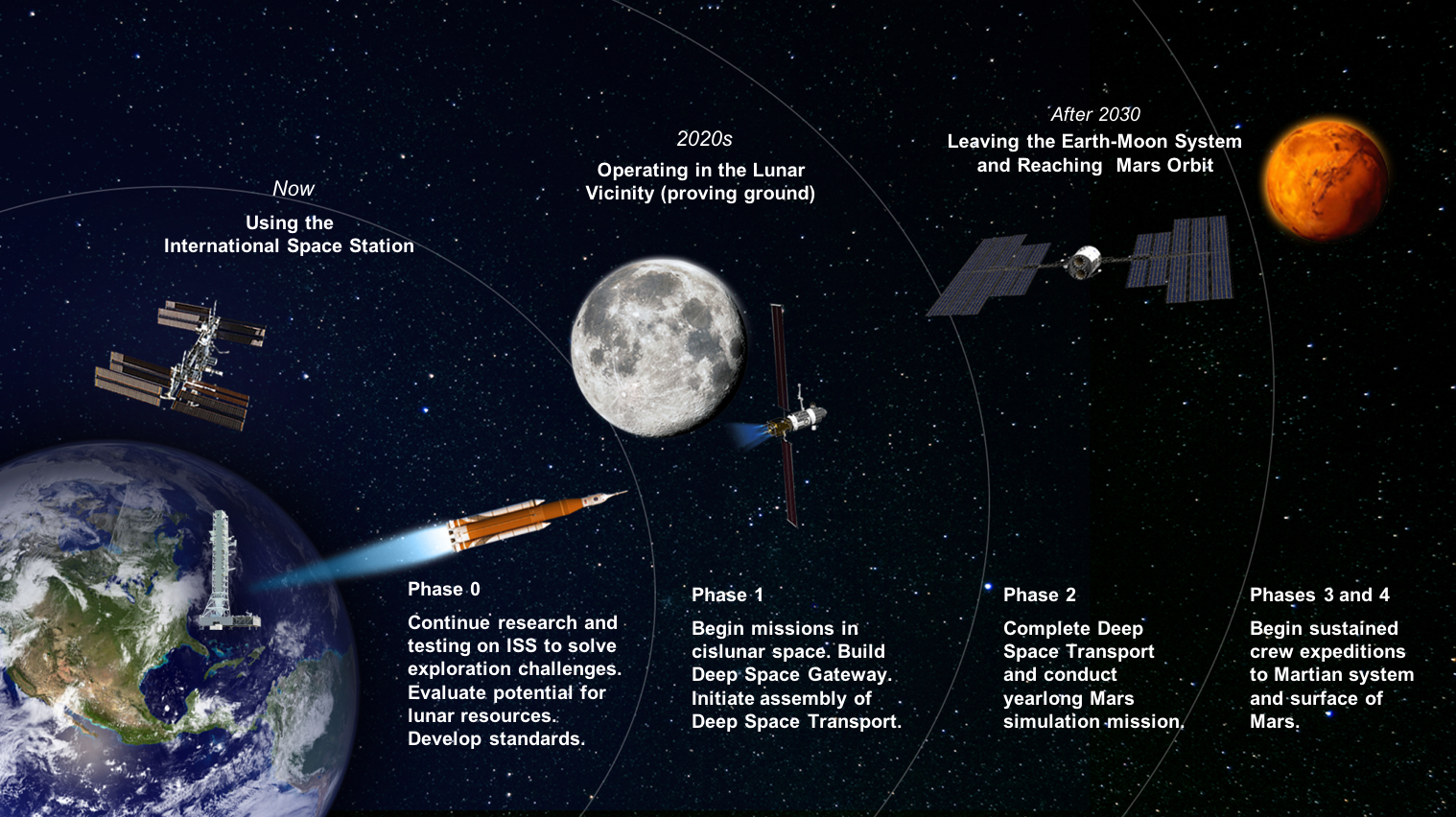 Deep Space Exploration Roadmap
5
M.-P. Zorzano. Instrumentación para la exploración del cosmos
Moon: 2024?
Credit: Lockheed Martin
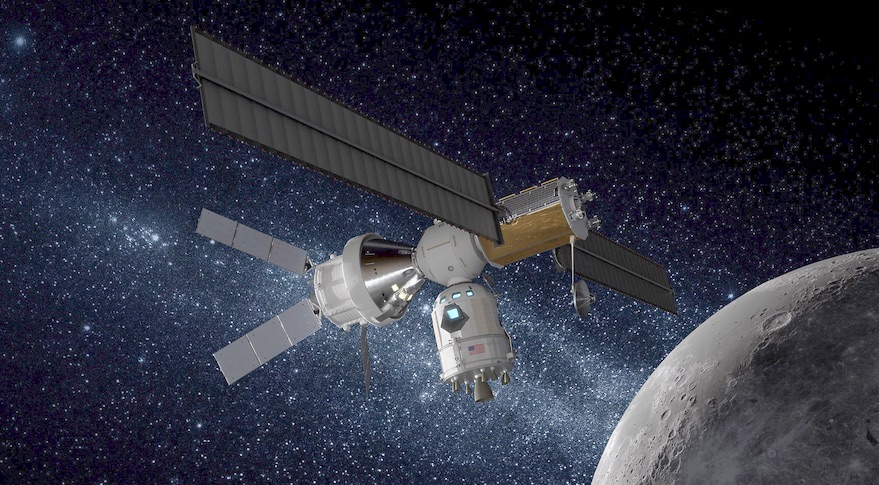 Journey to Mars: 2030s?
Credit: AI SpaceFactory
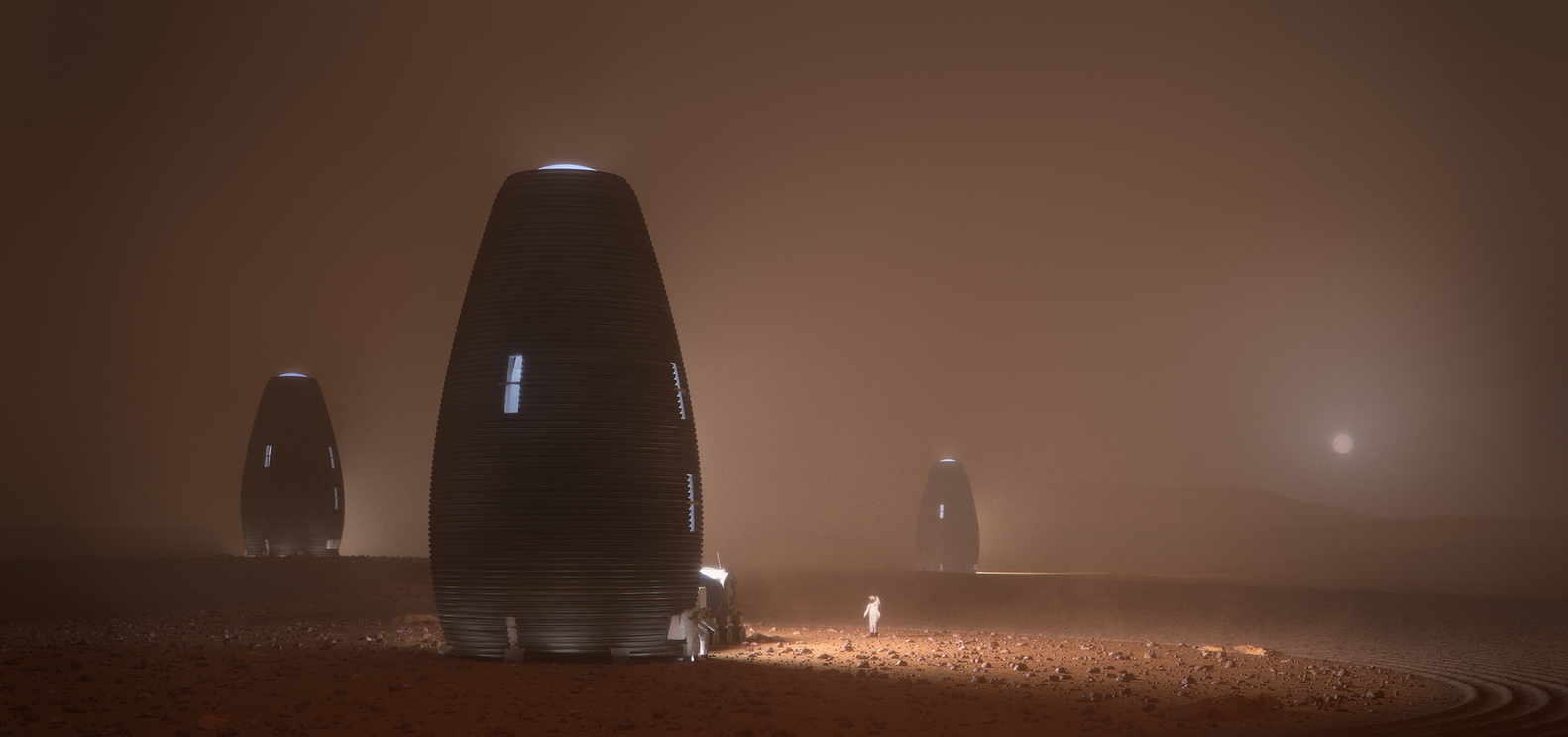 In-Situ Resource Utilization (ISRU)
Department of Planetary Sciences
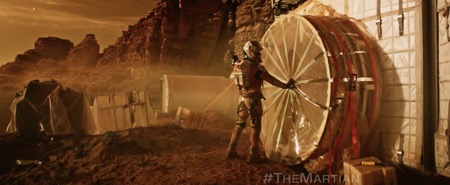 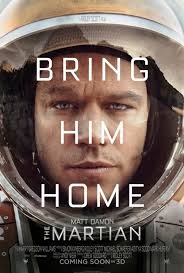 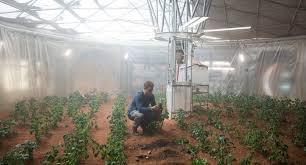 Mars Oxygen In-Situ Resource Utilization Experiment (MOXIE – Perseverence)
Department of Planetary Sciences
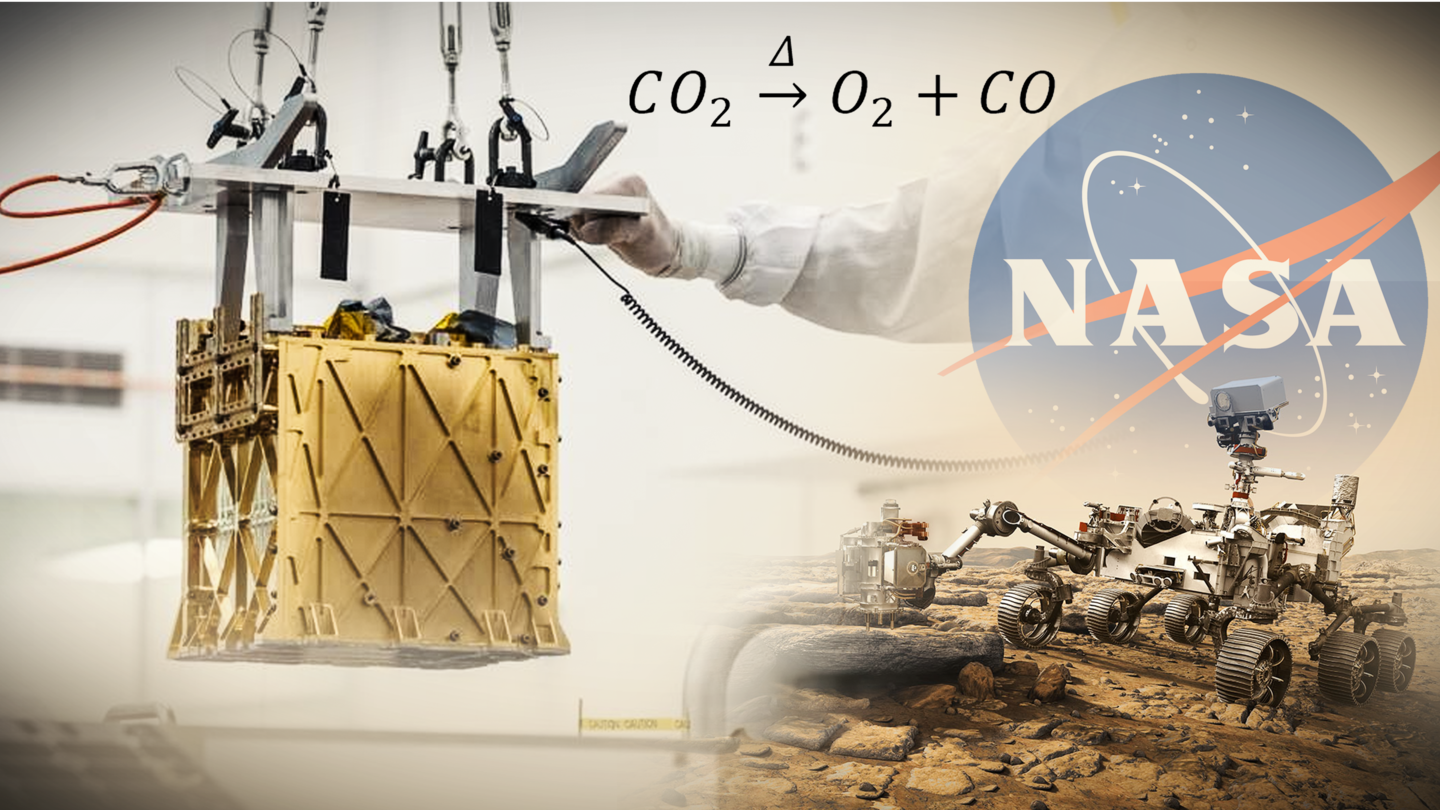 Successfully demonstrated the solid oxide electrolysis technology for converting the Martian atmosphere to oxygen5.4 g of oxygen in an hourMaximum production: 12 g an hour
HabitAbility: Brines, Irradiation and Temperature (HABIT – ExoMars)
Department of Planetary Sciences
ENVPACK 
Environmental Package
BOTTLE 
Brine Observation Transition To Liquid Experiment
Direct deliquescence from atmospheric moisture
3.7 g of captured by 1.2 g of calcium chloride salt
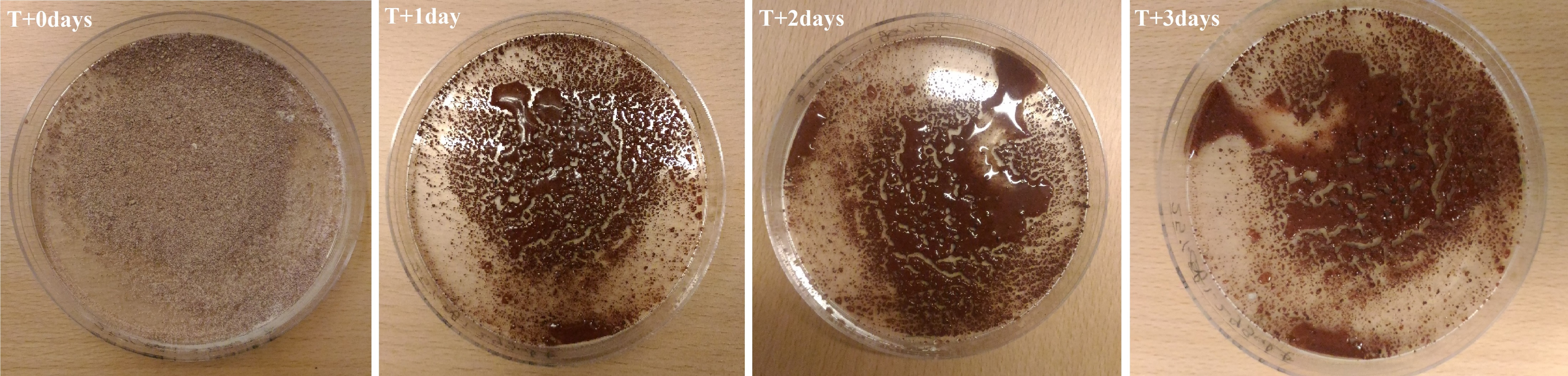 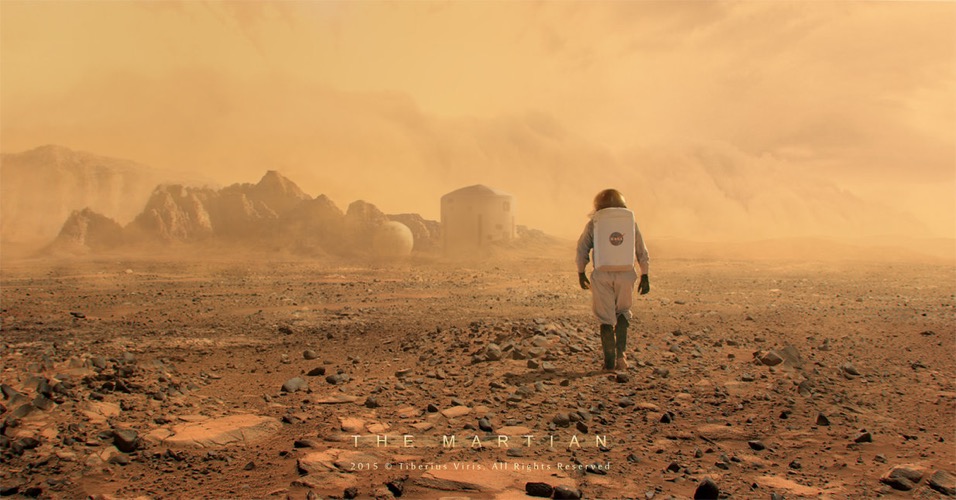 Questions?
miracle.nazarious@abdn.ac.uk
LinkedIn: @miracleisraelnazarious
Up Next…
Testing in space simulation facilities and comparison with the different stages of space missions (launch, cruise, operations)